Федеральное государственное бюджетное образовательное учреждение высшего образования "Красноярский государственный медицинский университет имени профессора В.Ф. Войно-Ясенецкого" Министерства здравоохранения Российской Федерации
Неогнестрельные повреждения мягких тканей лица. Классификация. Клиника, диагностика и лечение пострадавших.
Выполнил: ординатор 2го года обучения специальности стоматология хирургическая Бобоходжаев  Муллоходжа Зикруллохджаевич
Проверила: доцент каф. Хирургической стоматологии и челюстно-лицевой хирургии Маругина Татьяна Леонидовна
Красноярск 2023г
Статистика повреждений головы и лица
Удельный вес повреждений головы и лица в общей структуре травм мирного времени по материалам отдельных авторов, колеблется от 6 до 16,4%, переломы костей лица составляют 88,2%, травмы мягких тканей 9,9%, ожоги 1,9% случаев; вывихи и переломы зубов - 3%; изолированные переломы нижней челюсти от 70- 80%; верхней челюсти 9,2%; кости носа - 4,6%; скуловые кости и дуги - 2,4%; повреждение верхней и нижней челюсти - 8,3%; Сочетанные травмы верхней и нижней челюсти и других областей тела составляют - 14% от общего числа сочетанных механических повреждений.
Классификация травм ЧЛО
Классификация травм ЧЛО
А. Травмы мягких тканей с повреждением:
а) языка
б) слюнных желез
в) крупных нервов
г) крупных сосудов[8]
Б. Травмы костей:
а) нижней челюсти
б) верхней челюсти
в) скуловых костей
г) костей носа
д) двух костей и более
по локализации:
Классификация травм ЧЛО
сквозные,
слепые,
касательные,
проникающие в полость рта, 
не проникающие в полость рта,
проникающие в верхнечелюстные пазухи и полость носа.
по характеру ранения:
А.Огнестрельные: пулевые, осколочные, шариковые, стреловидными элементами.
Б. Неогнестрельные: открытые и закрытые (по Робустовой - 1996 г.)[1]
II. Комбинированные поражения.
III. Ожоги.
IV. Отморожения.
Классификация травм ЧЛО
По механизму повреждения
1. Изолированные повреждения мягких тканей лица:
а) без нарушения целости кожных покровов или слизистой оболочки полости рта - ушибы;[2]
б) с нарушением целости кожных покровов или слизистой оболочки полости рта - ссадины, раны.
2. Сочетанные повреждения мягких тканей лица и костей лицевого черепа:
а) без нарушения целости кожного покрова или слизистой оболочки полости рта;
б) с нарушением целости кожного покрова или слизистой оболочки полости рта.[4]
Классификация травм ЧЛО
По характеру и степени повреждения
Повреждения мягких тканей лица
(без нарушения целостности кожных покровов)
Это повреждение тканевых структур(подкожно-жировая клетчатка, мышцы, сосуды)  без нарушения целостности кожи.
При этом происходит кровоизлияние, образуется поверхностная или глубокая  гематома  и появляется выраженный посттравматический отек тканей.[8]
Ушиб
а) гематома, при которой  кровь выходит в межтканевое пространство с образованием полости;
б) имбибиция ткани и ее пропитывание кровью без образования полости.
Гематома
кровоизлияние
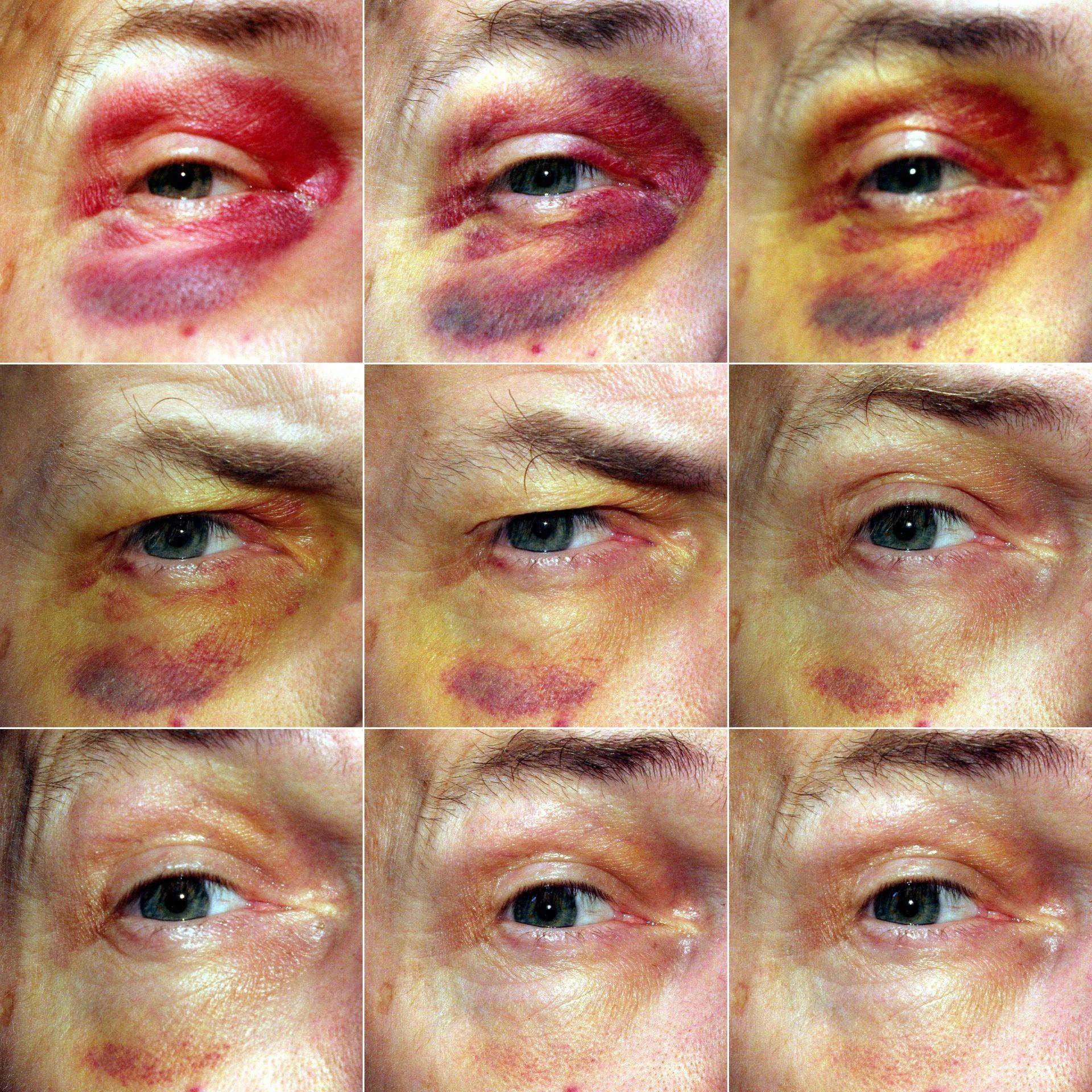 “Цветение” синяка
Повреждения с нарушением целостности Ссадина - нарушение целостности поверхностных слоев кожи.  За    счет    разможжения   мелких   сосудов, подкожно-жировой клетчатки,   развития в дальнейшем фибринозного  воспаления ссадина   покрывается   коркой   (струпом). [8]
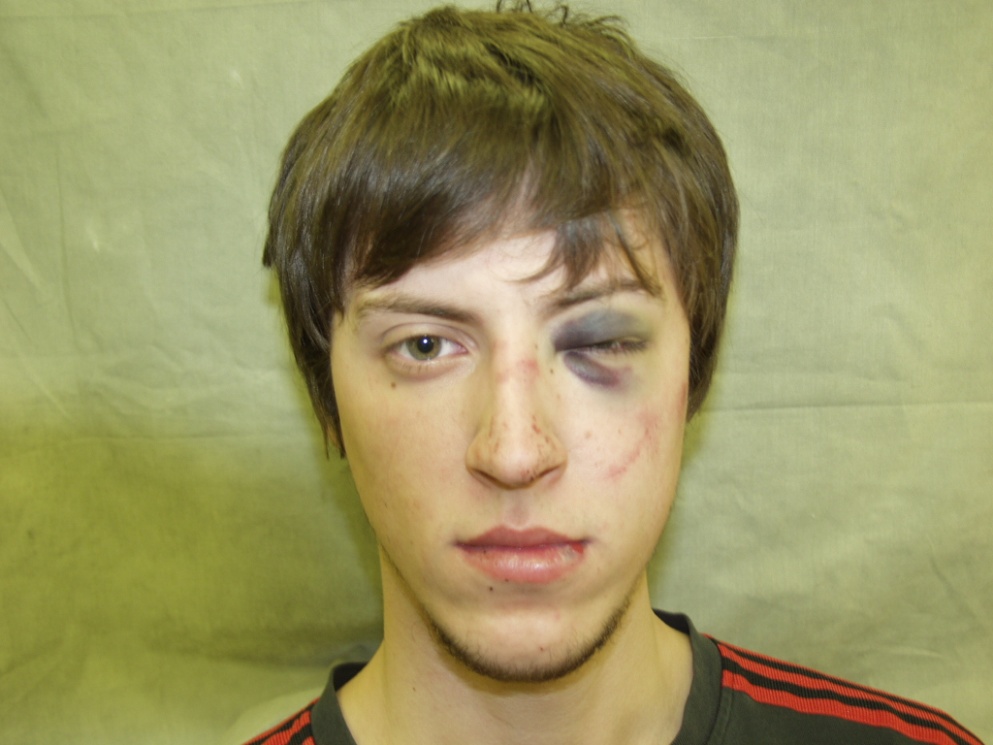 1)Наложение   швов   не  показано. 
2)Кожа  должна быть обработана   антисептическим  средством:
	а)3%- раствором перекиси    водорода  
	б)0,5%- раствором  иодопирона 
	в)0,1% - раствором иодинола  
	г)0,05-0,1% - водным раствором хлоргексидина биглюконата 
	3)поврежденная  поверхность:
 	а)1% -   раствором  бриллиантового  зеленого    
	б)5% -  настойкой  йода.   
4)Хороший 	эффект   дает неоднократная (с перерывами   в 5 - 7  минут)	обработка    ссадины   раствором перманганата калия (1:10).
  Заживление ссадин происходит под корочкой (струпом);	ее   снимать   нельзя, в противном случае раневая   поверхность   будет    мацерироваться  	вследствие выделения из нее плазмы и лимфы.
Лечение
Рвано-ушибленные
Резанные
Рубленные
Колотые
Укушенные
Раны бывают
от действия тупых твердых предметов с небольшой ударяющей поверхностью в местах близко расположенных к кости (скуловая область, нижнеглазничный край, область лба), имеют неровные края, умеренно выражено зияние раны, но чаще происходит ее загрязнение.[10]
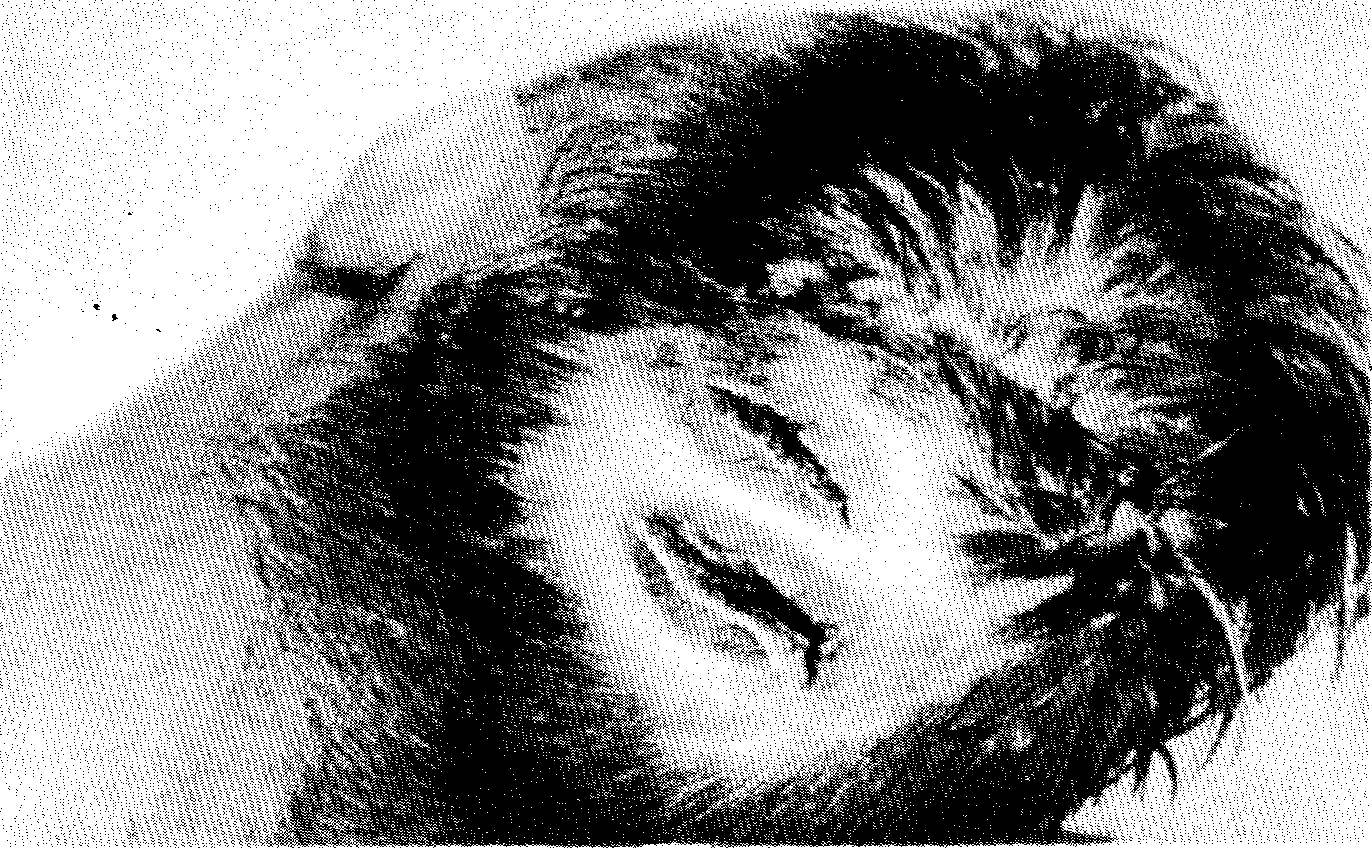 Рвано-ушибленная рана
Резаная рана
при повреждении мягких тканей острыми предметами. Имеют ровные края, вследствие эластичности кожи. Обильное кровотечение, при поврежденных крупных сосудов.
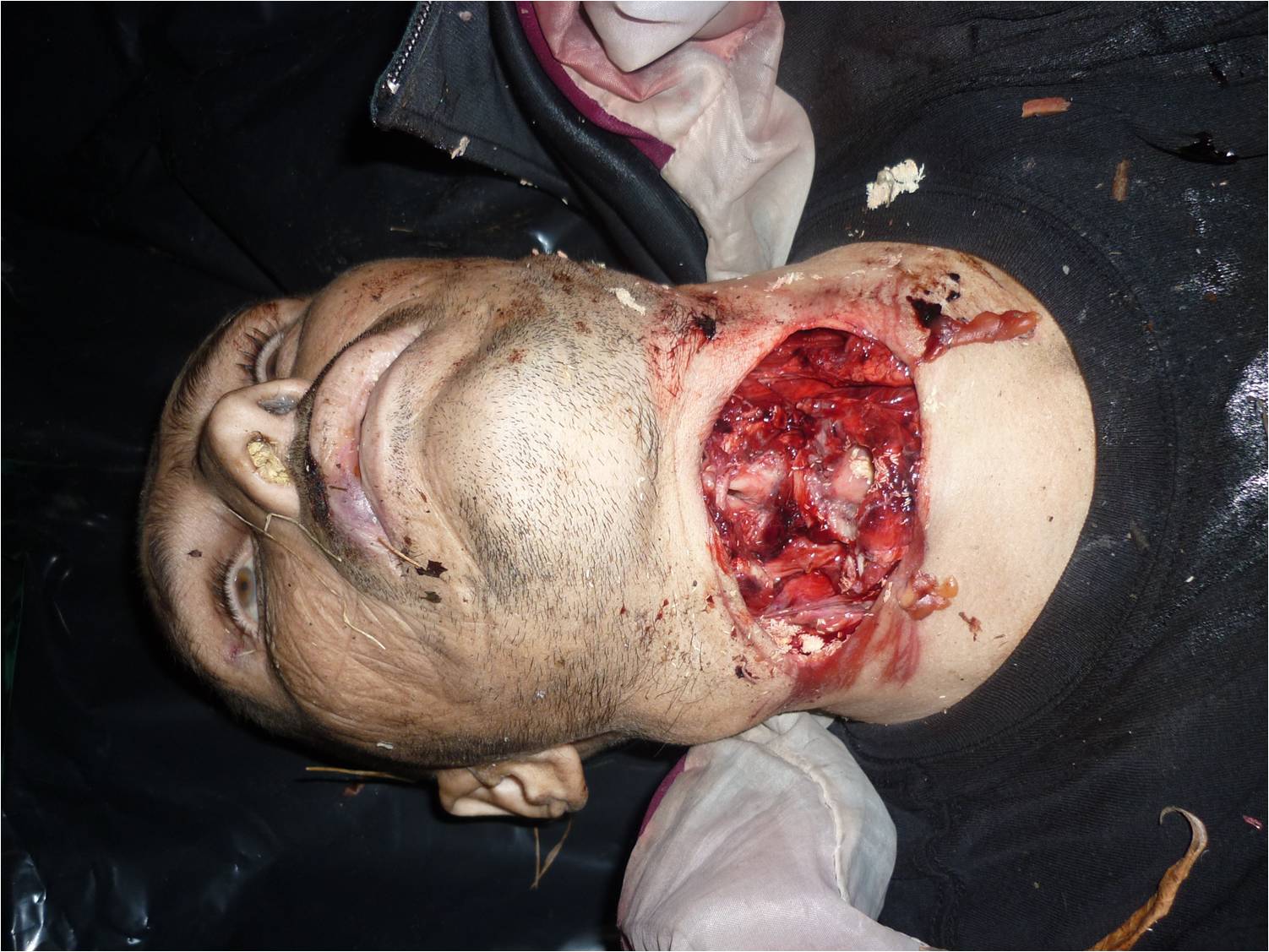 Рубленая рана
обширные повреждения мягких тканей и краев раны. В ряде случаев повреждаются кости лицевого скелета, проникают в полость носа, рта гайморову пазуху.
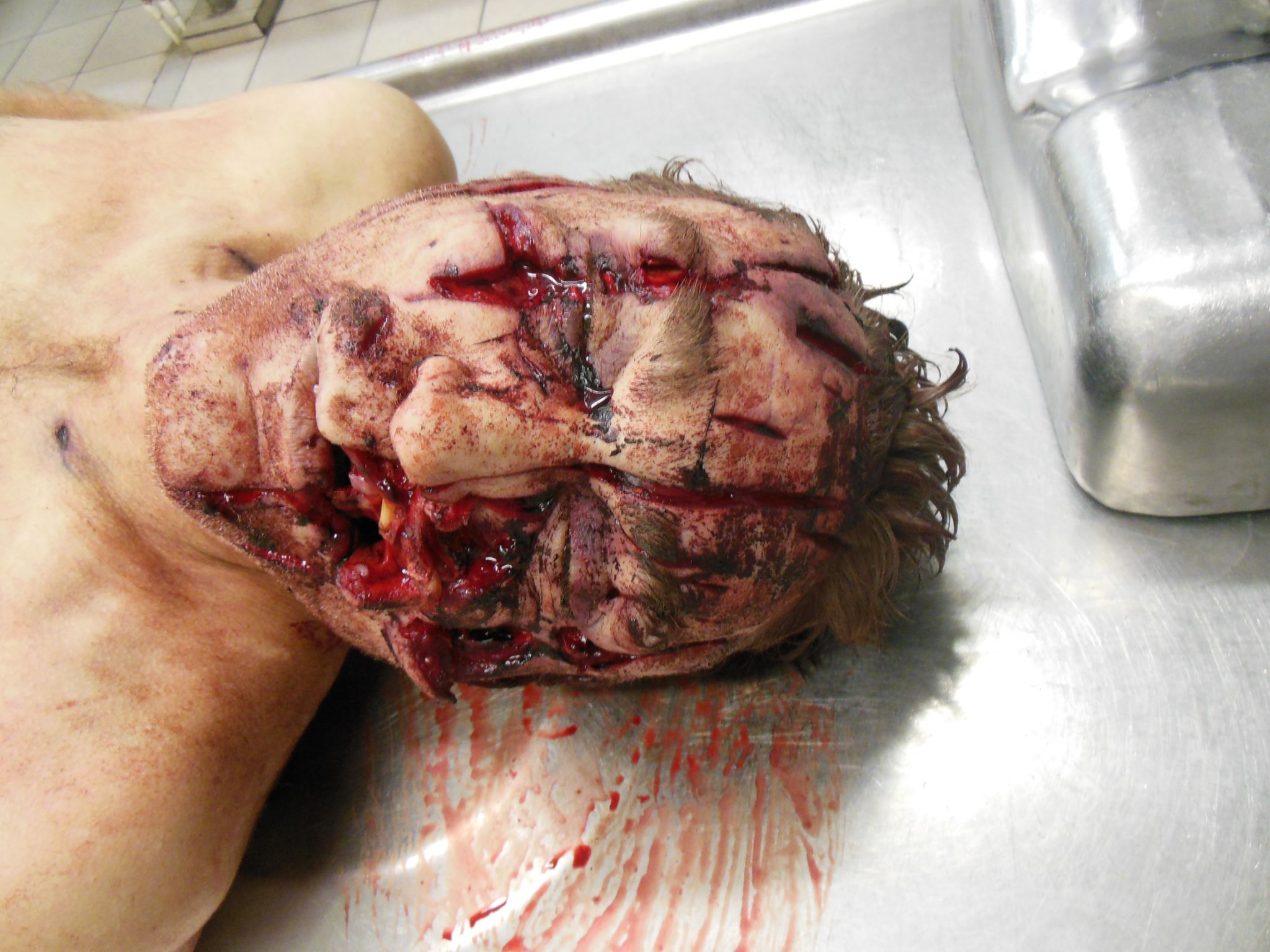 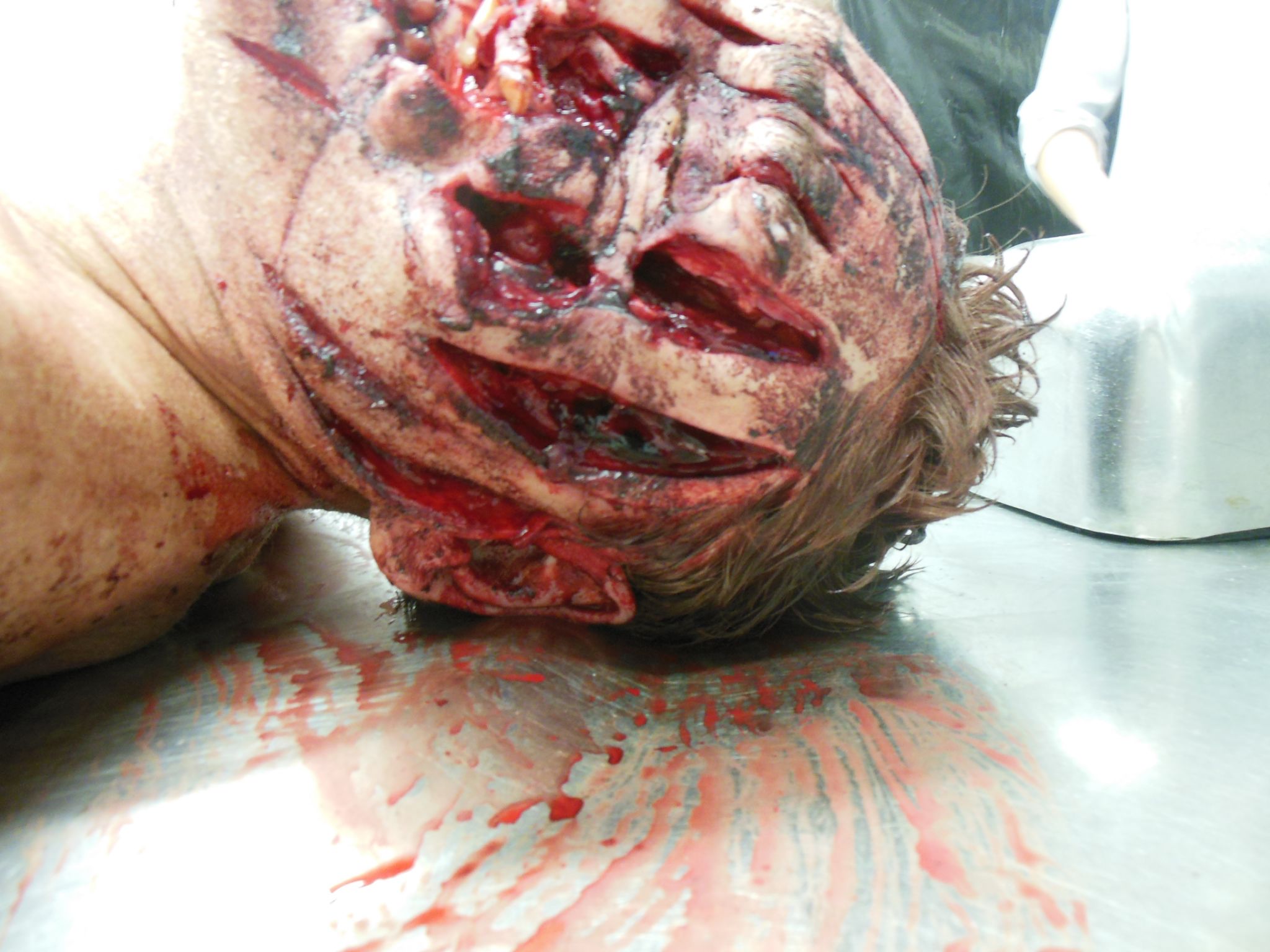 Колотая рана
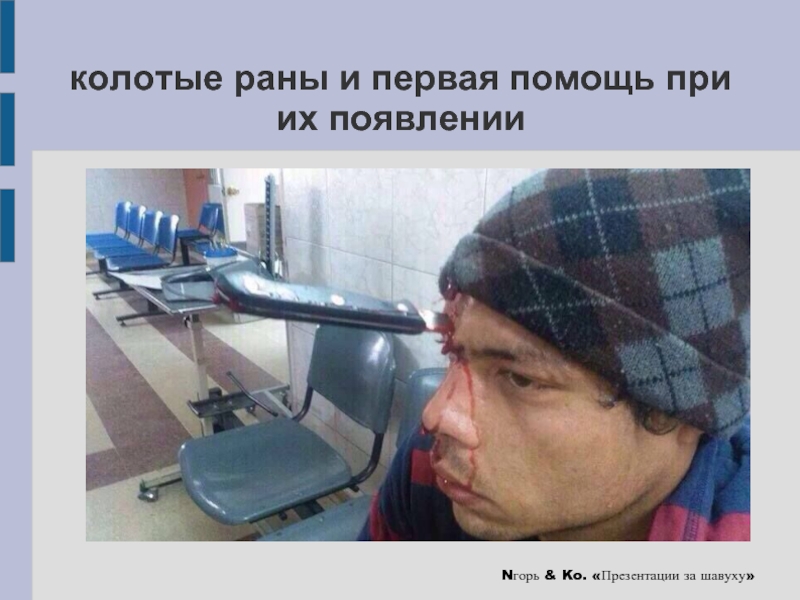 вследствие расщепления и сдавления тканей колющим предметом; образуются гематомы, не соответствующие величине наружной раны.[7]
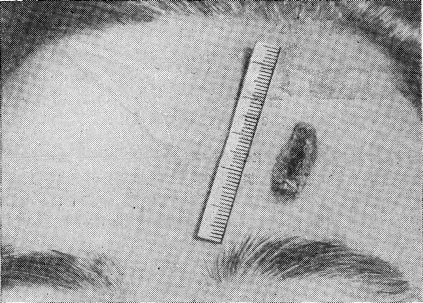 Укушенная рана
животным, иногда человеком, напоминают по характеру рвано-ушибленные, чаще в области носа, уха, губ, загрязнены патогенной флорой.
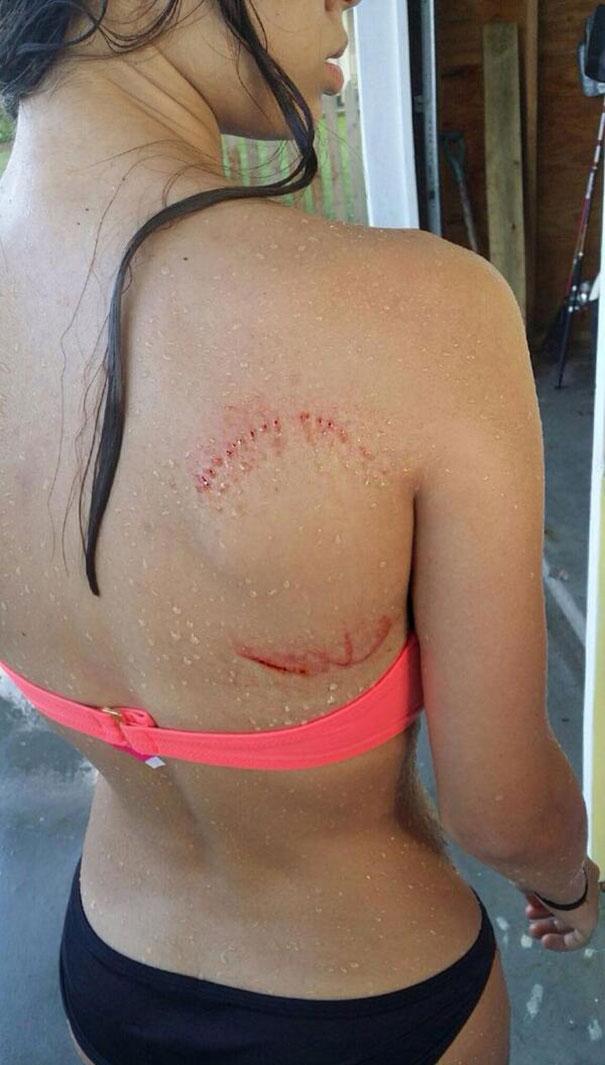 Общий вывод по теме
•Повреждения ЧЛО характеризуются большим разнообразием клинических проявлений. Нередко симптомы повреждений обусловлены не только травмой мягких тканей и костей лица, но и нарушением функций других органов и систем организма.
•Объем обследования, выбор диагностических мероприятий и очередность их проведения зависят от характера повреждения и тяжести состояния пострадавшего.
•У пострадавших с множественными и сочетанными повреждениями ЧЛО, огнестрельными ранениями клинический диагноз может быть установлен только при использовании необходимых методов диагностики, участии в обследовании не только стоматологов, но и врачей смежных специальностей.
Литература
1 Миранович, С.И. Неогнестрельные переломы верхней челюсти: учеб.-метод. пособие / С.И. Миранович. – Минск: БГМУ, 2015г.
2. Афанасьев, В. В. Хирургическая стоматология / Афанасьев В. В. - Москва : ГЭОТАР-Медиа, 2015. - 792 с. - ISBN 978-5-9704-3137-5. - Текст : электронный // ЭБС : [сайт]. - URL : https://www.studentlibrary.ru/book/ISBN9785970431375.html
3. Оперативная челюстно-лицевая хирургия и стоматология:учеб.пособие/под.ред.В.А Козлова, И.И Кагана,-М:ГЭОТАР-Медиа,2014г.
4. Дробышев, А. Ю. Челюстно-лицевая хирургия / под ред. А. Ю. Дробышева, О. О. Янушевича - Москва : ГЭОТАР-Медиа, 2018. - 880 с. - ISBN 978-5-9704-4081-0. - Текст : электронный // ЭБС: [сайт]. - https://www.studentlibrary.ru/book/ISBN9785970440810.html
5. Афанасьев, В. В. Хирургическая стоматология / Под общей ред. В. В. Афанасьева - Москва : ГЭОТАР-Медиа, 2015. - 880 с. - ISBN 978-5-9704-1153-7. - Текст : электронный // ЭБС : [сайт]. - https://www.studentlibrary.ru/book/ISBN9785970411537.html
6. Воспалительные заболевания и повреждения тканей челюстно-лицевой области: рук. для врачей [Электронный ресурс] В.А. Козлов СПб: Спец Лит, 2014 URL: http://biblioclub.ru URL: http://books-up.ru Неогр.д.
7.Травматические повреждения мягких тканей челюстнолицевой области: Клиника, диагностика и лечение : учеб. пособие Т.И. Самедов СПб: СпецЛит, 2016 URL: http://books-up.ru Неогр.д
8.Травматология челюстно-лицевой области [Электронный курс] В.В. Афанасьев М.: ГЭОТАР-Медиа, 2014 URL: httD://www.studmedlib.m Неогр.д.
9.Швырков М.Б., Афанасьев В.В., Стародубцев В.С. Неогнестрельные переломы челюстей: Руководство. – М.: Медицина. – 2015г.
10.Ленькова, И.И. Ожоги и отморожения челюстно-лицевой области: учеб.-метод. пособие / И.И.Ленькова, Н.П.Пархимович. – Минск: БГМУ, 2014г.